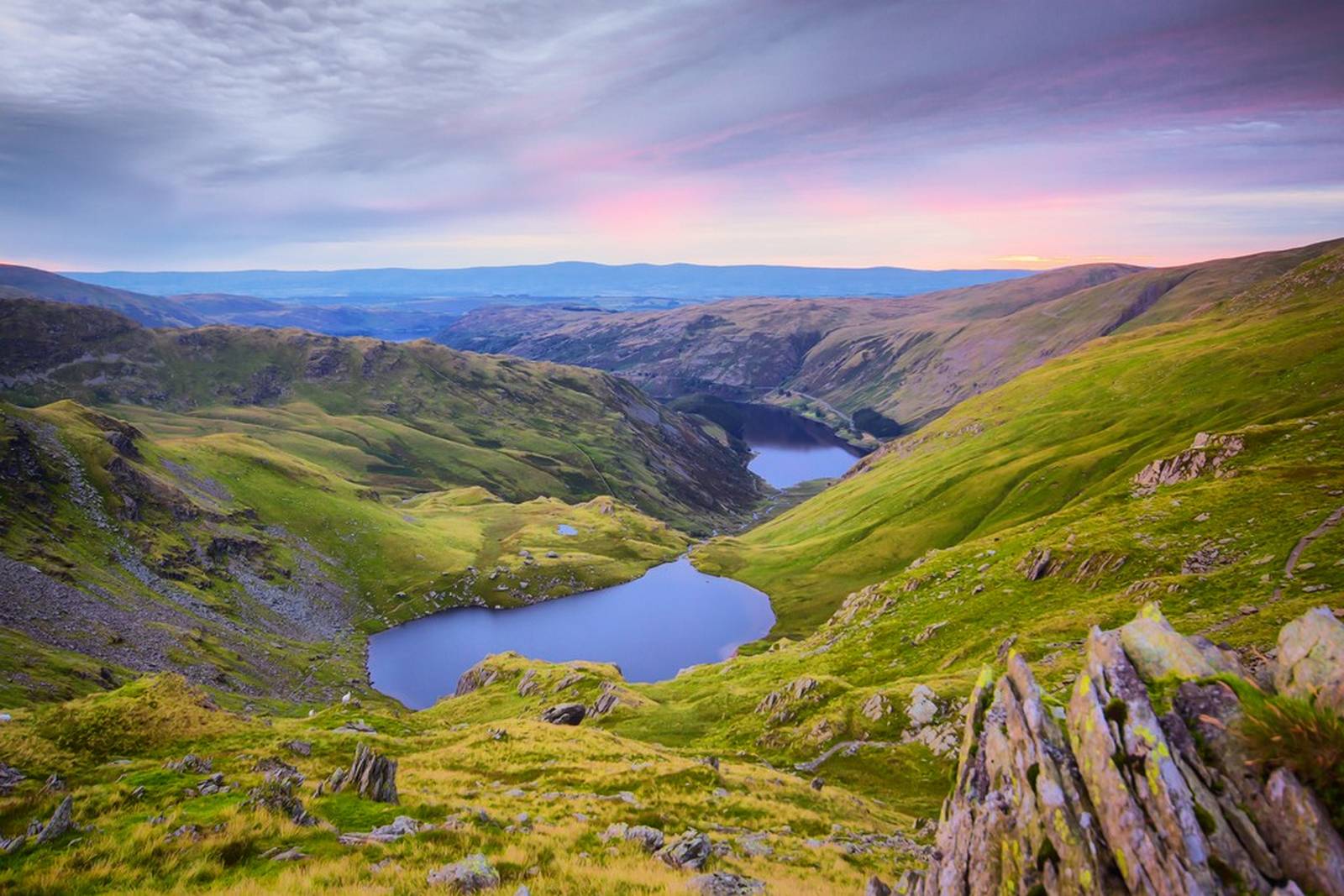 Jezerski pjesnici
Marija Dizdar i Paula Tumir
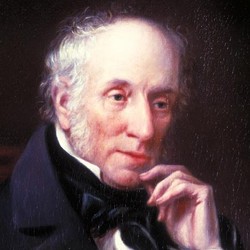 Lejkisti
teme
djetinjstvo, priroda, ljubav
Lake District
Začetnici engleskog romantizma
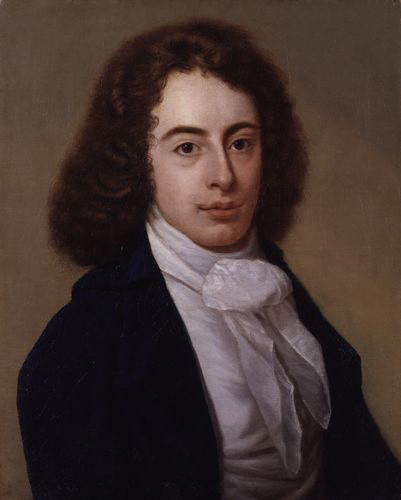 William Wordsworth
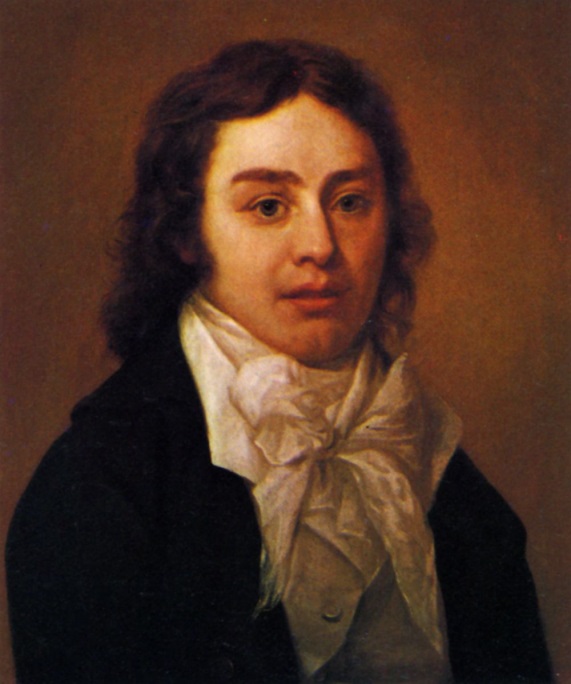 Robert Southey
Samuel Taylor Coleridge
Robert Southey
1774. – 1843.
“poeta laureatus”
1707. – 1799.
Poeme
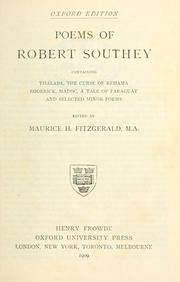 vrve lijepim opisima
zamjeraju mu manjak snage osjećaja
duže poeme
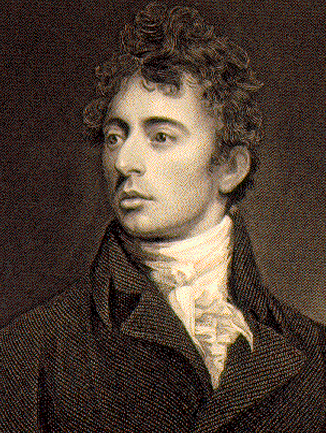 povijesna i biografska djela
dramatičar i prevoditelj
„Vizija posljednjeg suda”
potaklo Byrona da napiše
 istoimenu parodiju
Samuel Taylor Coleridge
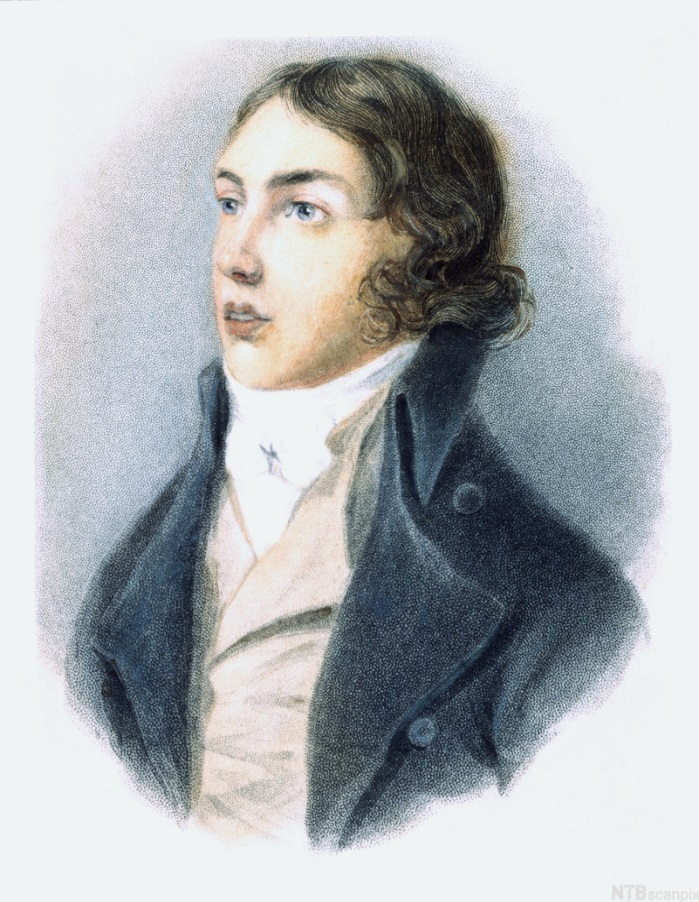 1772.- 1834.
težak život
jedan od trinaestero djece
nije završio studij - odustao dva puta
nesretan brak
bolesti, opijum
Poems on Various Subjects
Pjesme s različitom tematikom
njegova prva zbirka
1796.
sabrane pjesme
Sibilski listovi
pokušaj pronalaska ranijih nadahnuća
1817.
Lirske balade
zbirka objavljena u suradnji s Wordsworthom
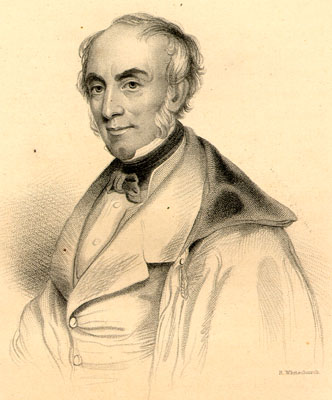 William Wordsworth
1770.- 1850.
“poeta laureatus”
putovanja po Švicarskoj, Italiji i Francuskoj
idealist i domoljub
Odlučnost i neovisnost
Pjesma o sakupljaču pijavica
neraskidiva veza s prirodom
Nagovještaj besmrtnosti iz sjećanja na rano djetinjstvo
oda
vjera u besmrtnost
neizmjernost vizije
 djeteta
zbirke soneta
Rijeka Duddon
Pjesme u dva sveska
Crkveni soneti
Preludij
jedno od njegovih najvećih poetskih dostignuća - pisao ga do smrti
najljepšim se smatra početak u kojem govori o mladenačkim iskustvima
Lirske balade
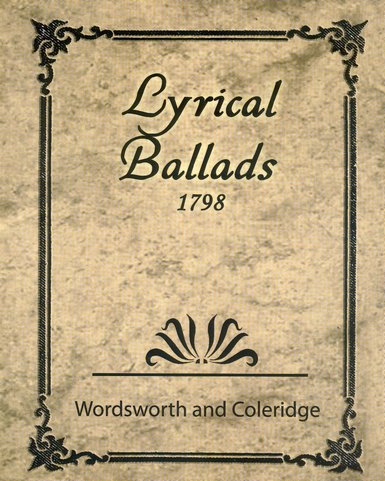 Samuel Taylor Coleridge
William Wordsworth
obično prikazivao
neobičnim
pjesme
Pjesma o starom mornaru
opsežna i sugestivna balada
intimno ostvarenje
neobično prikazivao običnim
„Stihovi sastavljeni  
nekoliko milja iznad
Tinternske opatije, 
prigodom ponovne
posjete obala rijeke Wye”
(prilog 1. izdanju)
zbirka pjesama
* začetak engleskog romantizma
2 izdanja
1. anonimno, 1788.
Wordsworthov predgovor „Zapažanja”
2. potpisano, 1800.
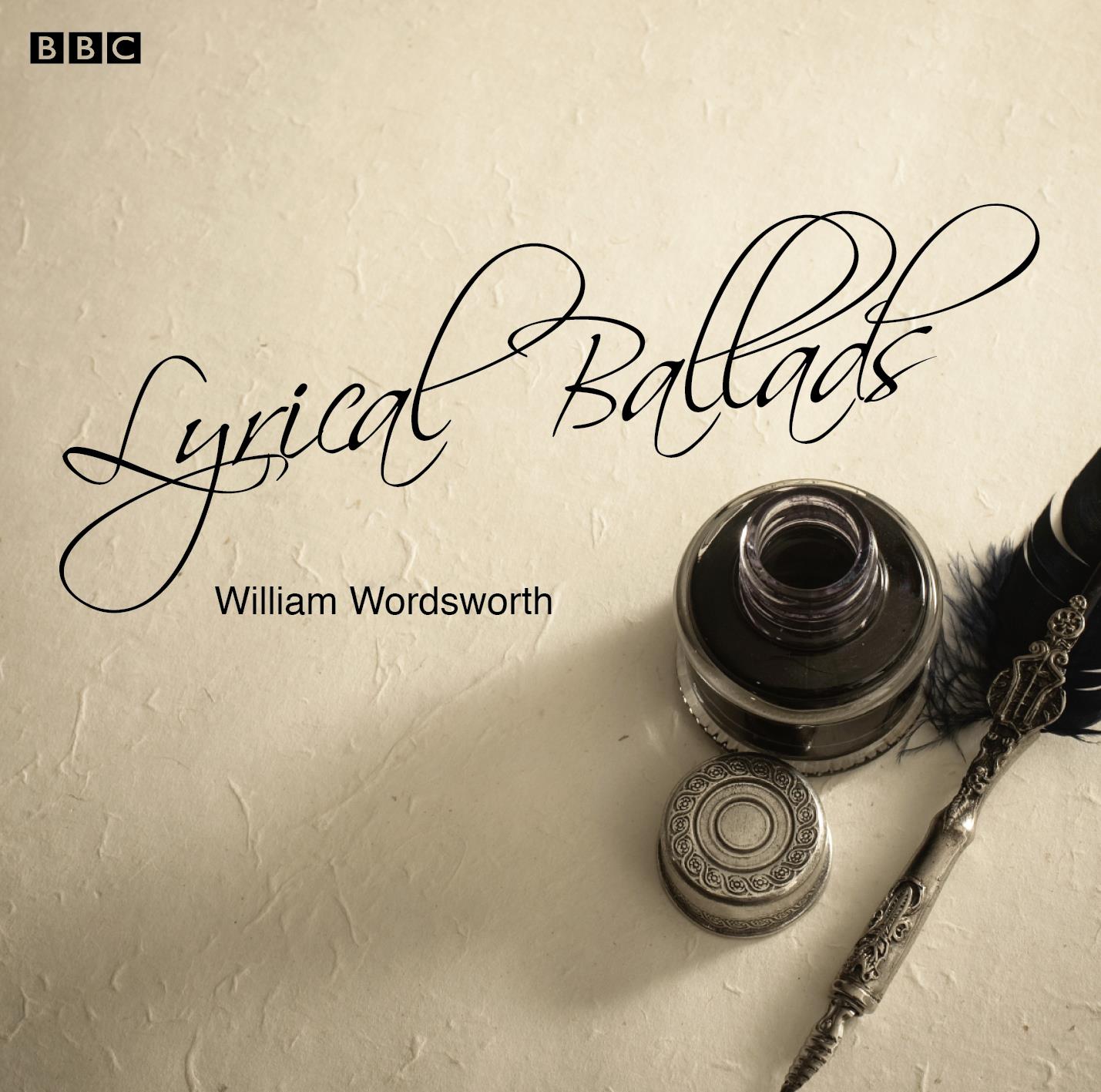 Wordsworthov predgovor
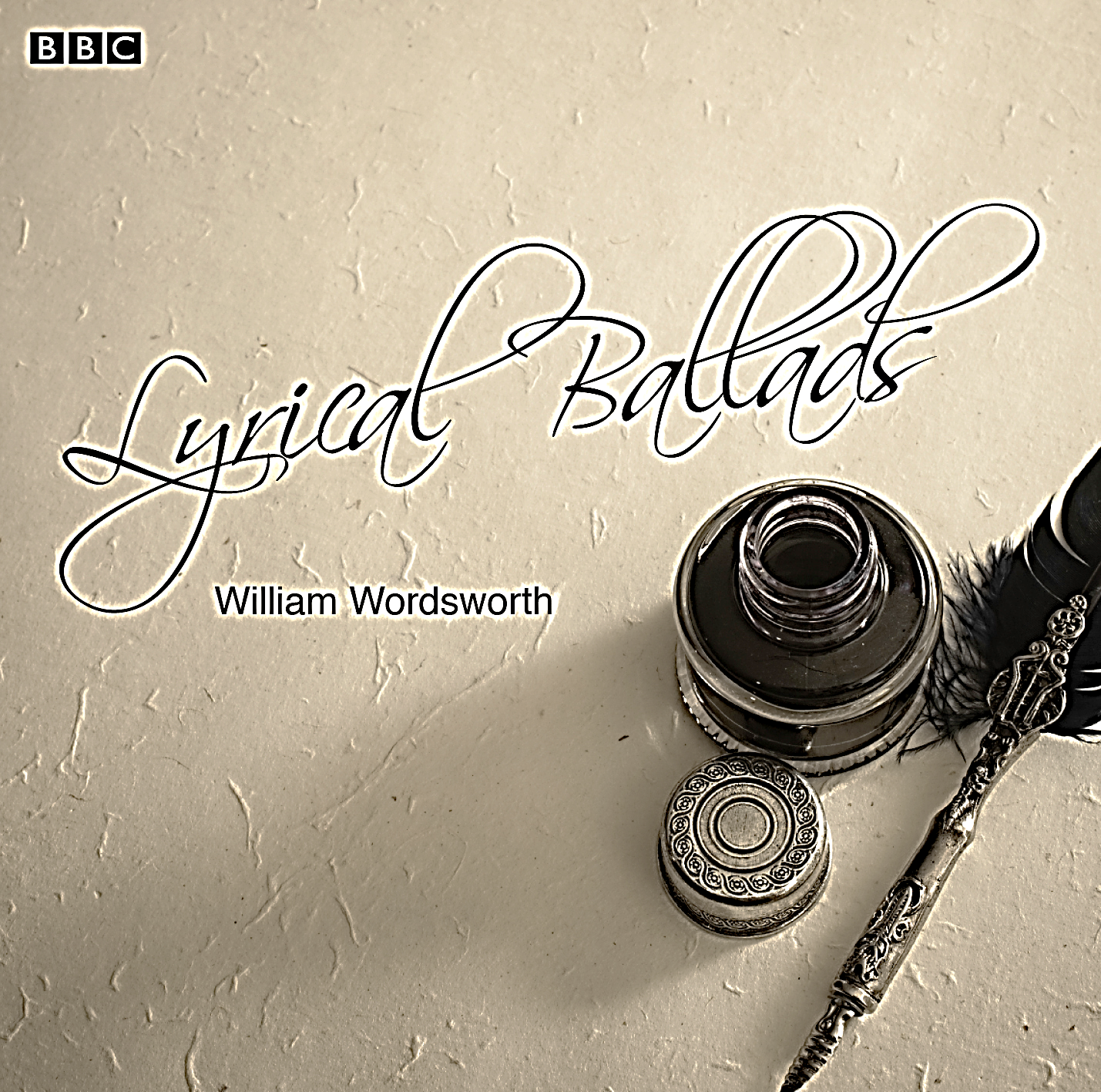 smjernice za pjesništvo
jezik seoskoga stanovništva - bliži je prirodi
poezija je spontani izljev snažnih osjećaja
pjesništvo mora biti spontano, a ne kultivirano i školovano
pjesnik pomoću mašte mora moći stvarati nove svjetove
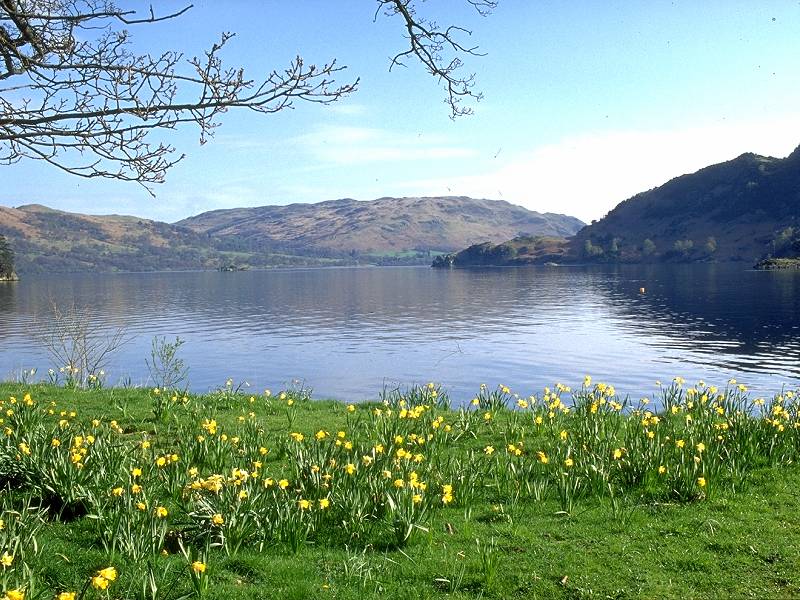 Sunovrati
Samotan sam ko oblak luto,Što lebdeć' i brijeg i dol hvata, Odjednom spazih mnoštvo žuto,Obilje zlatnih sunovrata, Uz jezero pod stabla skriše Oni se s vjetrom što ih njiše.Redom, ko zvijezde pune sjajaU mliječnoj stazi što se broje, U nizu kojem nema krajaUz obalu se oni roje:Tisuće vidjeh kako tresu Glavama u tom vedrom plesu.
I vali plešu, al' to cvijećeNadmašuje ih plešuć' slađe:Pjesniku nema veće srećeNego kad takvu družbu nađe! Gledah - i gledah - tad mi javi Prizora tog se smiso pravi:Jer često znaju oni meni,Dok ležim sjetan, na um doći, U nutarnjoj mi bljesnu zjeniOzarujuć' me u samoći;I srce tad mi radost hvata Pa pleše usred sunovrata.
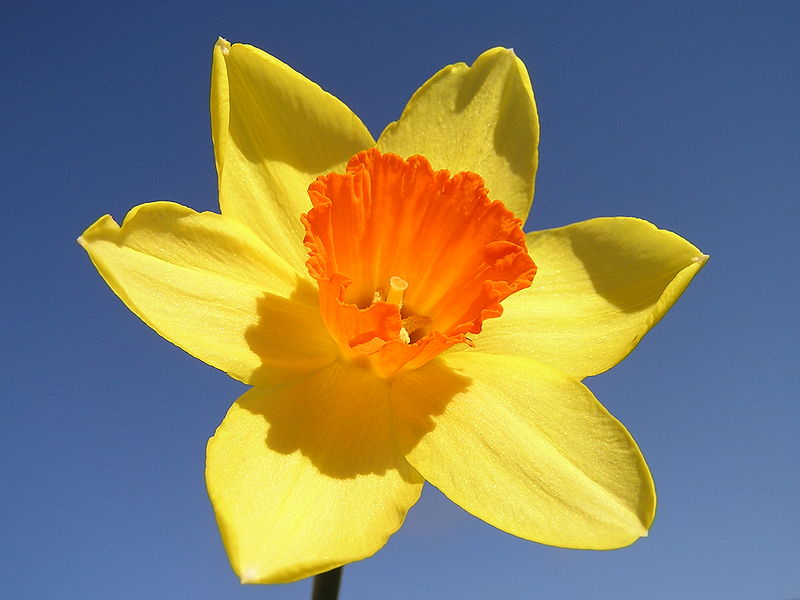 Analiza pjesme
nastaje nakon Lirskih balada
tema: romantičarska
jedinstvo čovjeka i prirode
motivi
pejsažni (oblak, dol, narcisi, jezero, drveće, lahor, zaton, Mliječna staza)
osobni (samotan, luto, sluti nehaj, tugu, praznoću, samoću)
Stilska izražajna sredstva
hiperbolizirana usporedba: ko zvijezde pune sjaja
personinikacija:
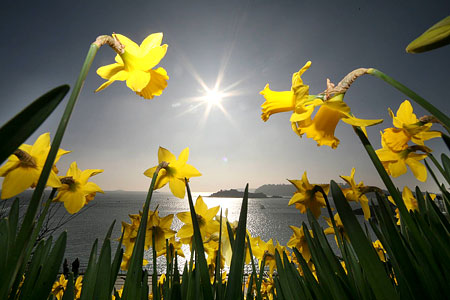 Tisuće vidjeh kako tresu Glavama u tom vedrom plesu
kontrasti: usamljeni pjesnik - oblak i mnoštvo
narcisa; pjesnik samotan - sunovrati vedri
kontrast i hiperbola: Moj pogled jedan: tisuće
sinegdoha i metafora: U nutrašnjem nek sjaju oku,                                           Koje je sreća u samoći;
četiri deveteračke sestine vezane rimom: ababcc
(poanta pjesme)
jednostavan i melodiozan jezik
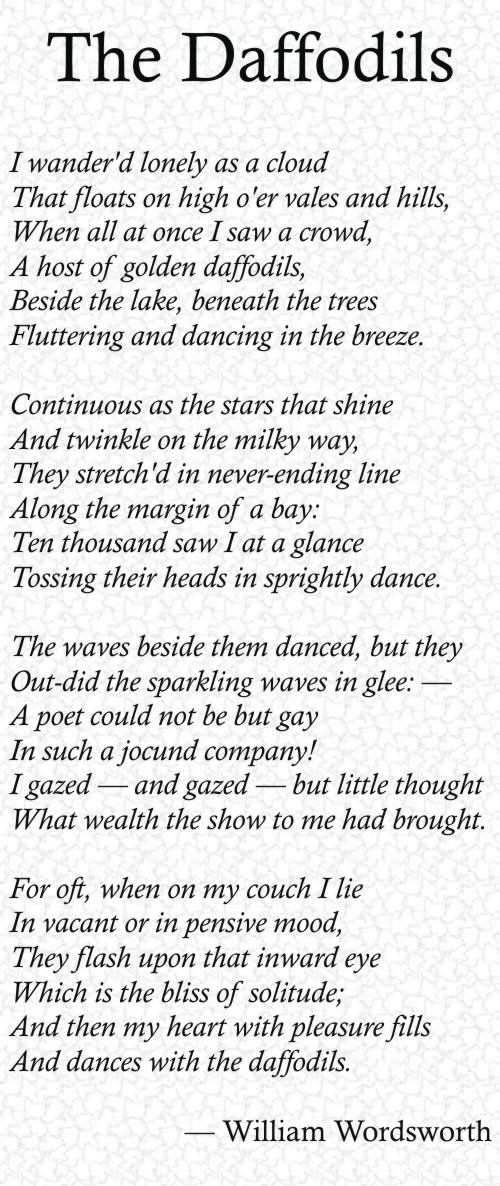 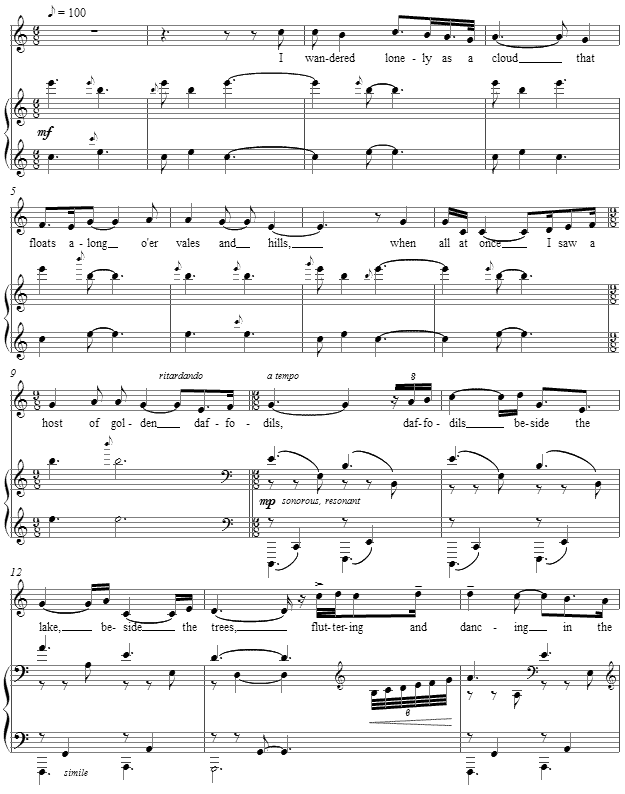 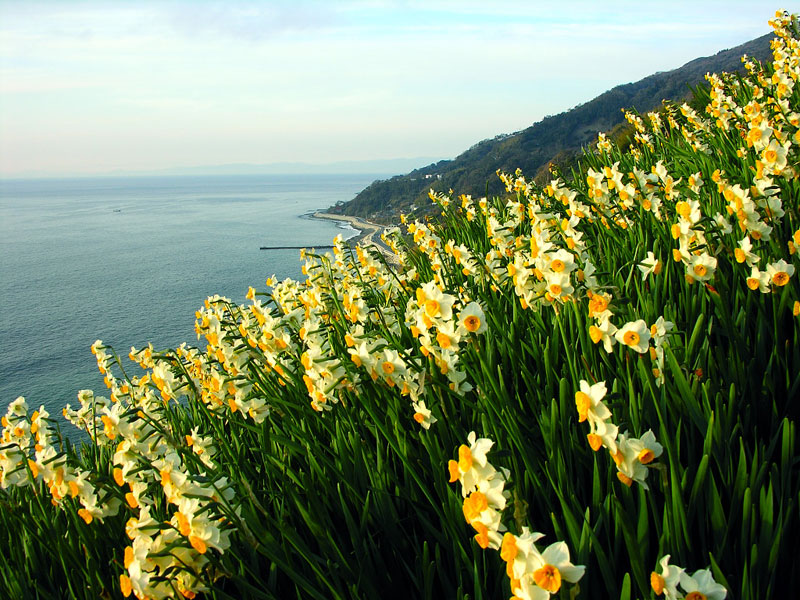 Marija Dizdar i Paula Tumir, 3. b
Literatura:

D. DUJMOVIĆ-MARKUSI, S. ROSSETTI-BAZDAN, Književni vremeplov 2, čitanka iz hrvatskoga jezika za drugi razred gimnazije, Profil International, 2008.
SKUPINA AUTORA, Čitanka 2, udžbenik za 2. razred gimnazije, Školska knjiga, Zagreb, 1999. 

M. SOLAR, S. ZRINJAN, Književnost 2, udžbenik iz hrvatskoga jezika za 2. razred gimnazije, Alfa, Zagreb, 2009.

ANTOLOGIJA PJESNIŠTVA ENGLESKOG ROMANTIZMA, L. Paljetak, Konzor, Zagreb 1996.

ENGLESKA KNJIŽEVNOST, ur. B. Kogoj-Kapetanić i I. Vidan, SNL, Zagreb, 1986.